BULLOUS DISEASES
Bollous Diseases Difinitions
•Blister: collection of clear fluid.
•Bulla: Blister>5mm diameter.
• Vesicle: Blister<5mm diameter.
• Crust Dried exudate on skin.
•BSDs are skin conditions characterised by blister formation.
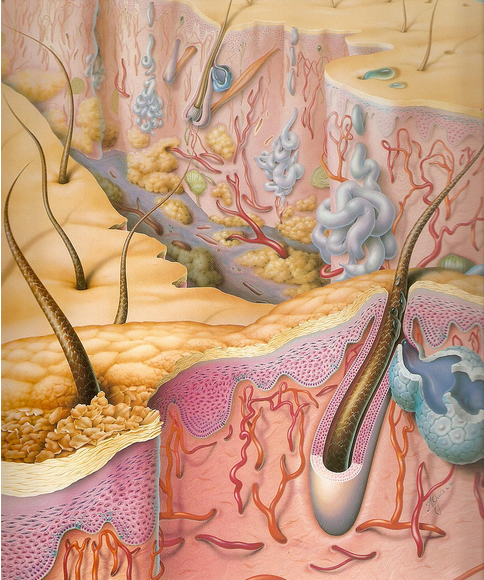 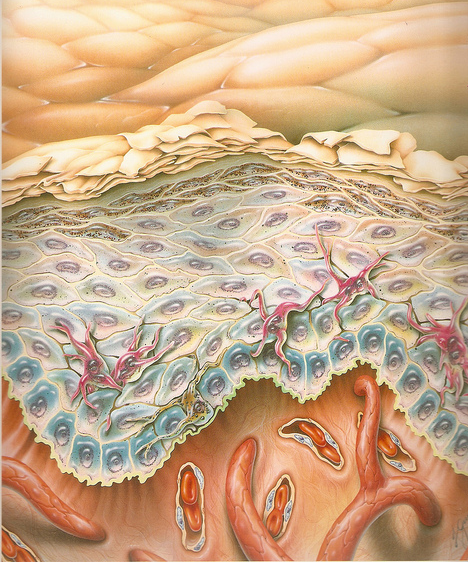 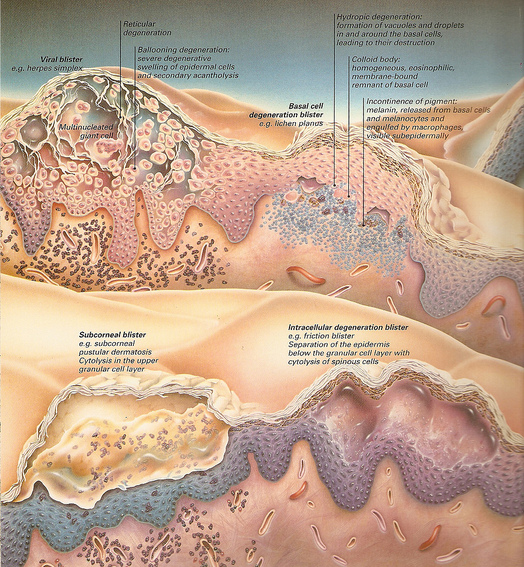 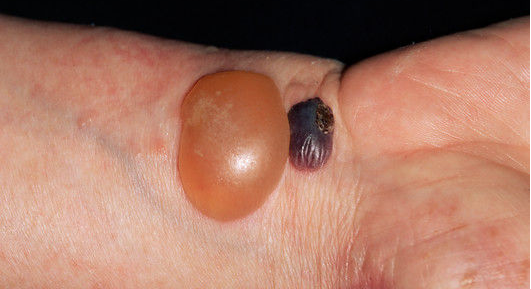 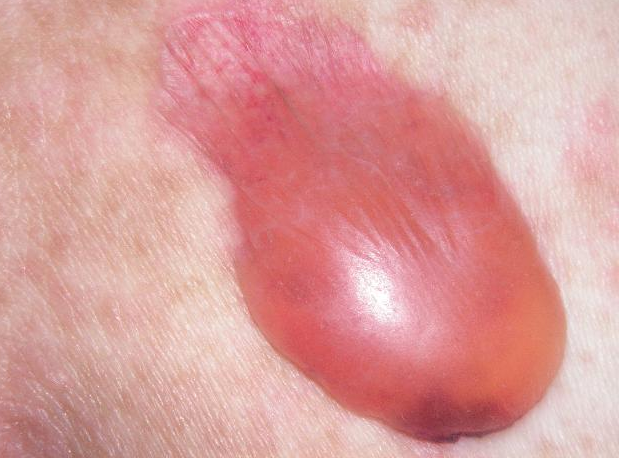 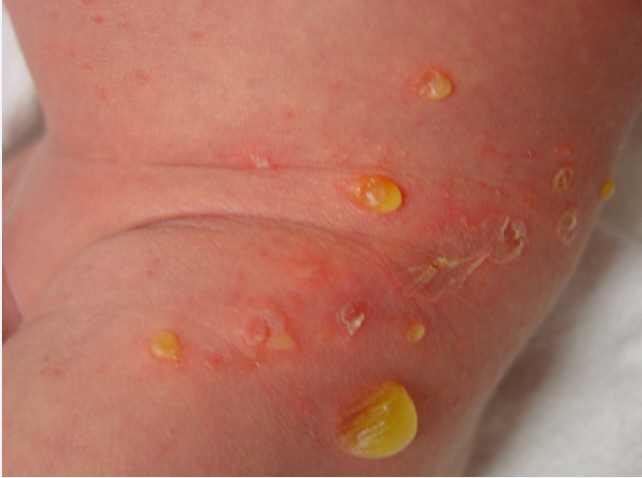 Diagnosis of bullous Disorders
-clinical evaluation
-histopathological examination
-Immunoflourescent examination
Light microscopy
-inflammatory infilterate
-level of blister formation
Immunofluorescence
-tissue-bound antibodies(direct)
-circulating antibodies(indirect)
Basement membrane zone
• Plasma membrane: 
basal keratinocyte
hemidesmosome
• Lamina Lucida
• Lamina Densa
– Type IV collagen
• Anchoring fibrils
– Type VII collagen
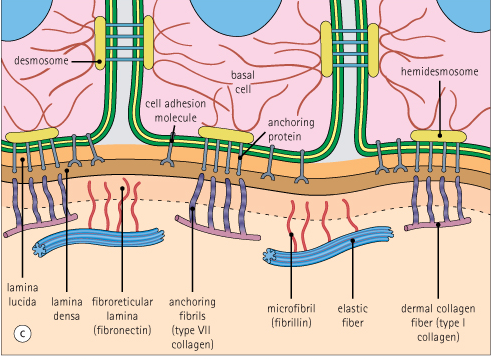 PATHOPHYSIOLOGY
.The keratinocytes of the epidermis are tightly bound together by desmosomes .
.Beneath the epidermis lies the BMZ, which is a specialised area of cell- extracellular matrix adhesion.
.Specialised structures traversing this zone anchor the epidermis to the dermis.
.These structures(matrix) comprises polysaccharides and proteins(including collagens) linked to form macromolecules(adhesion complex).
If any of these specialised attachments are malformed, absent or damaged, seperation may occur leading to accumulation of fluid in the extracellular space and blister formation.
The BMZ is particularly vulnerable to damage or malfxn and is a common site of blister formation.
Pathomechanisms of Blistering
• Epidermal oedema(spongiosis causing separation of keratinocytes)
• Epidermal necrosis eg erythema multiforme
• Damage to intercellular connections eg
pemphigus
• Basal Cell degeneration eg Lupus 
erythematosus
• Damage to basal cell membrane 
eg pemphigoid
• Dermal damage eg dermatitis herpetiformis
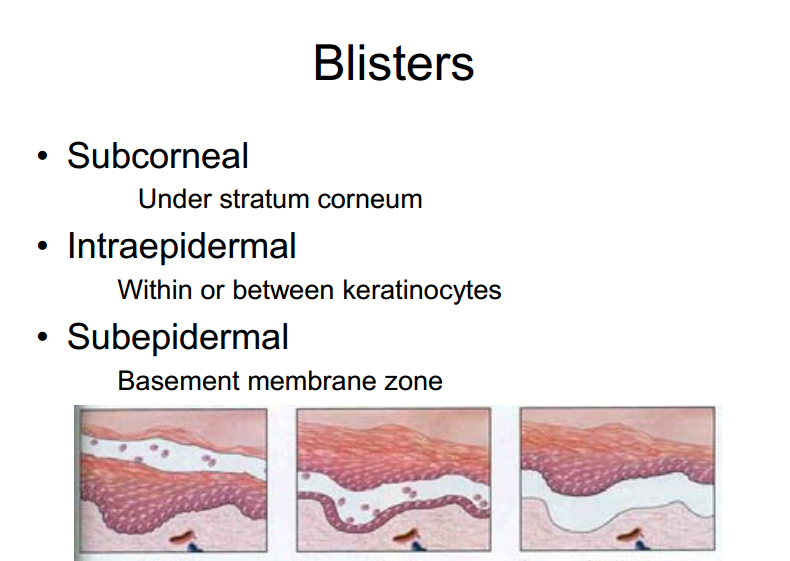 Nikolsky sign vs. Asboe-Hansen
.Nikolsky sign:Shearing stress on normal skin(sliding pressure) can cause new erosion to form(+ve Nikolsky sign).
 . Asboe-Hansen sign: direct pressure on intact bulla leading to bulla-spread phenomenon.
Causes of Blistering Disorders
• Congenital
• Acquired
Infection
Trauma
Autoimmune
• Idiopathic
Autoimmune diseases
Organ specific autoimmune disease
Mediated by pathogenic 
autoantibodies to specific tissue 
antigens
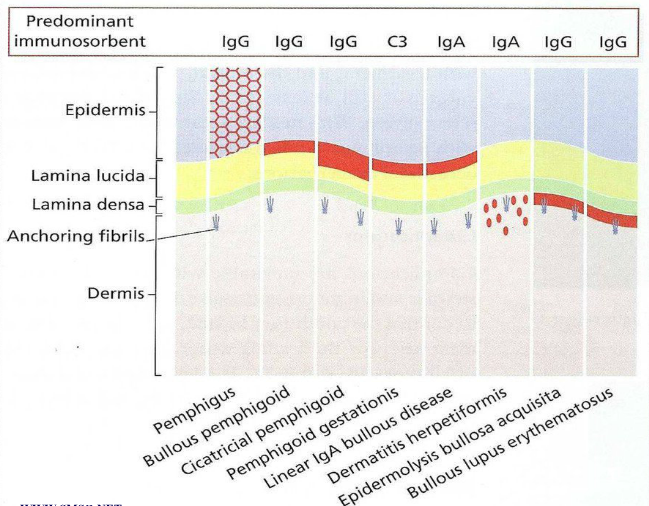 Pemphigus
group of autoimmune blistering diseases of skin and mucous membranes that are 
characterized  by intraepidermal blisters due to acantholysis -separation of epidermal cells from each other with bound and circulating IgG  directed against the cell surface of keratinocytes
Classification of Pemphigus
Pemphigus vulgaris
Pemphigus vegetans 
 
Pemphigus foliaceus
Pemphigus erythematosus
 
Paraneoplastic pemphigus

 Drug-induced
Pemphigus Vulgaris
-middle age groups(40-60 yrs of life) 
-usually begins with painful mouth erosions.
-fragile flaccid blisters break and expand to form large erosions.
-nikolsky sign.
-fatal in all cases if not treated.
Pemphigus Vulgaris cont.
-Biopsy shows that vesicles are intraepidermal with rounded keratinocytes floating freely within the blister cavity(acantholysis)
-Direct IF of adjacent normal skin shows intercellular epidermal deposits of IgG and C3
-In indirect IF, Abs that binds to the  desmogleins in the desmosomes of normal epidermis is found in pxs serum (correlates with disease activity)
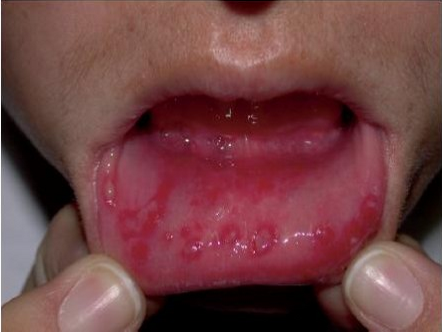 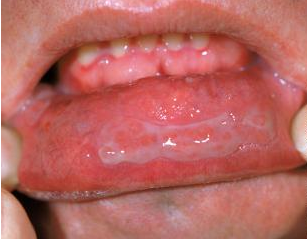 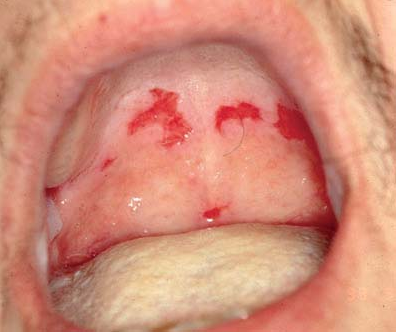 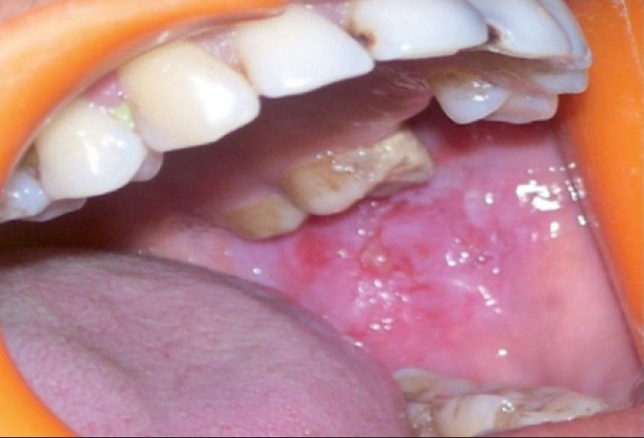 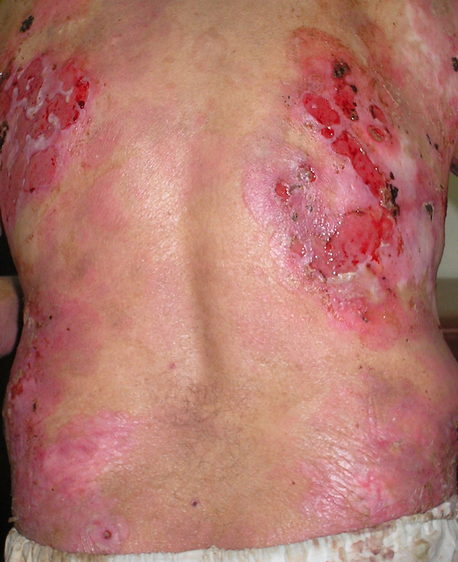 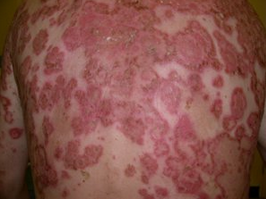 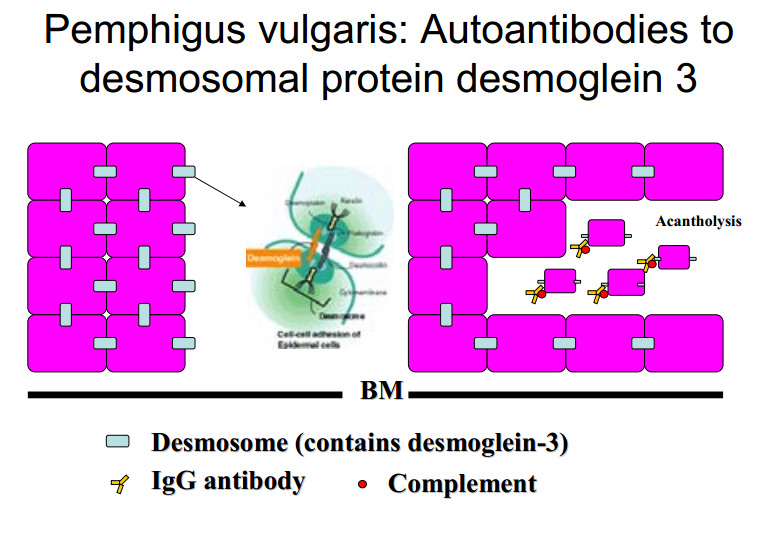 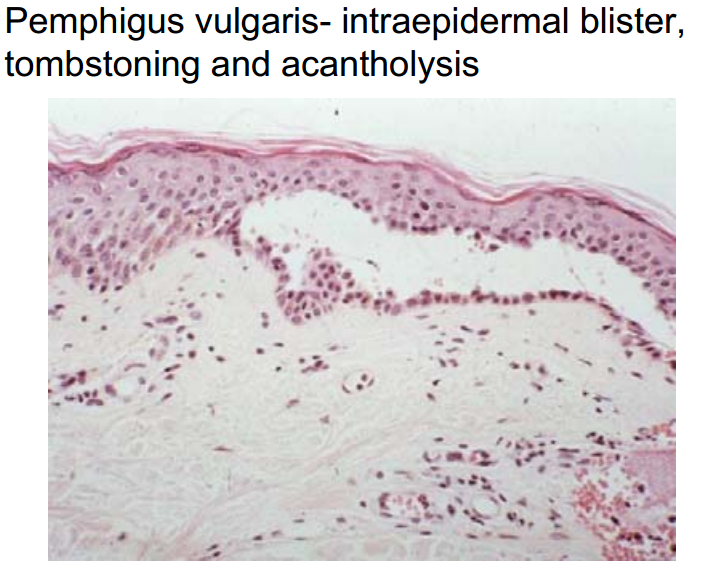 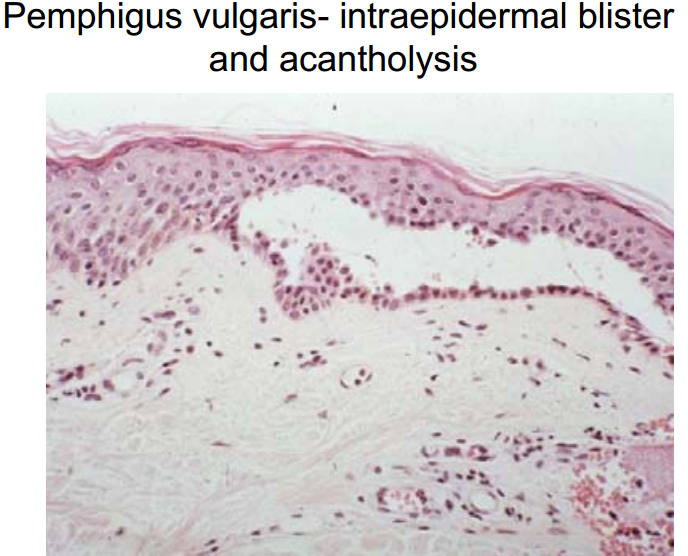 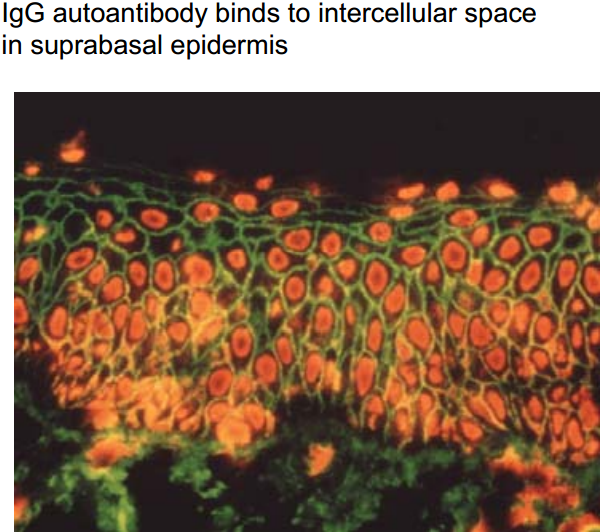 P.V. Treatment
-Supportive care
-Systemic corticosteroids
-Adjuvant immunosuppressive therapy
mycophenolate mofetil (CellCept)
azathioprine (Imuran)
cyclophosphamide (Cytoxan)
cyclosporine, gold, antimalarials, or dapsone
-Biologicals: monoclonal anti-CD20 antibody [rituximab (Rituxan)
-Plasmapheresis/IVIG
-Extracorporeal photochemotherapy
Pemphigus
P.vegetans: form of vulgaris;crusted papillomatous(vegetating)lesions on scalp and intertriginous areas.
P.foliaceus:scaly crusted well demarcated lesions on face and upper trunk.
P.erythematosus:the most localized form of P.foliaceus ;face.
Drug induced Pemphigus: penicillamine ,captopril,rifampin……
:Paraneoplastic Pemphigus
Clinical & hist. Features of both stevens-Johnson synd. P.Vulg, Ass: Non Hodgkin’s Lymphoma
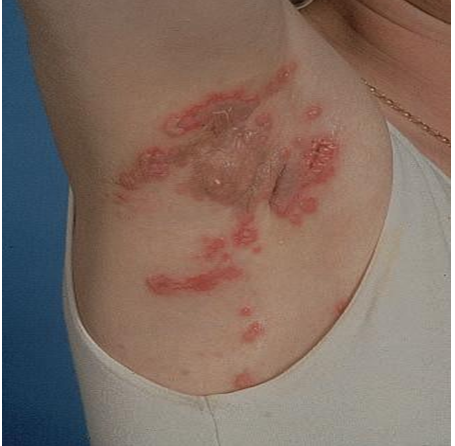 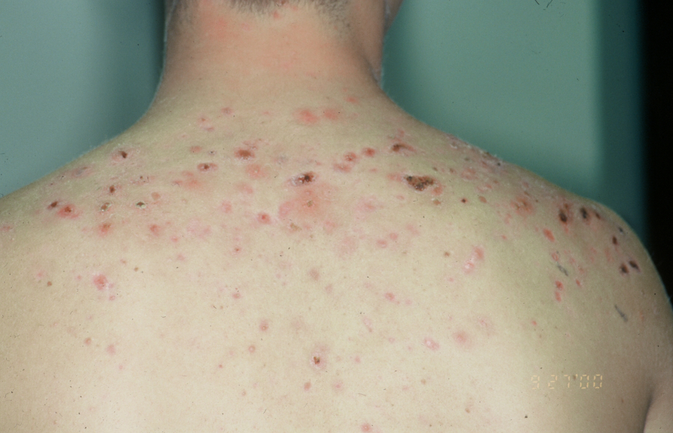 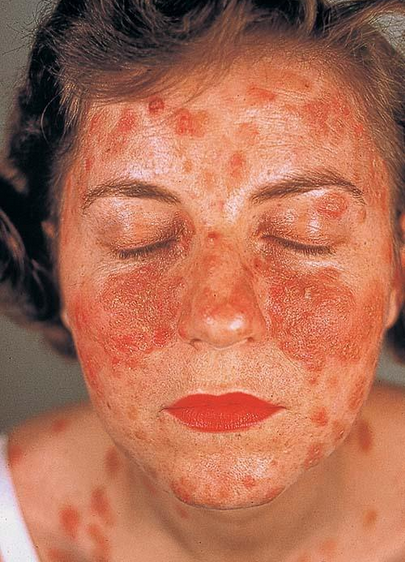 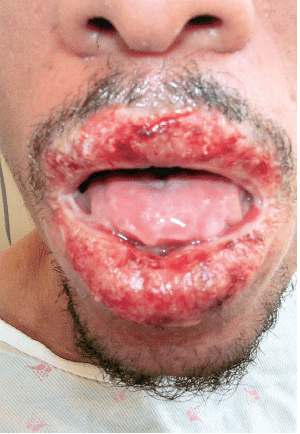 Pemphigoid Group of Dis.
-Group of autoimmune subepidermal blistering diseases with circulating IgG;and BMZ bound IgG and C3.
-Bullous pemphigoid.
-Herpes gestationis.
-Cicatricial pemphigoid.
Bullous Pemphigoid
• Elderly M+F
• Subepidermal bullae often predated by itchy urticated
areas on limb girdles
• Tense blisters last several days
•pruritus
• Mucosal lesions unusual, patients well
• good prognosis.
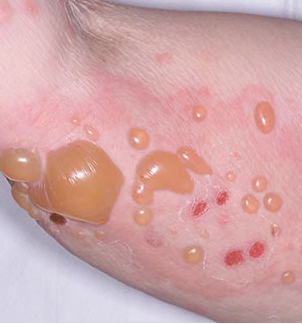 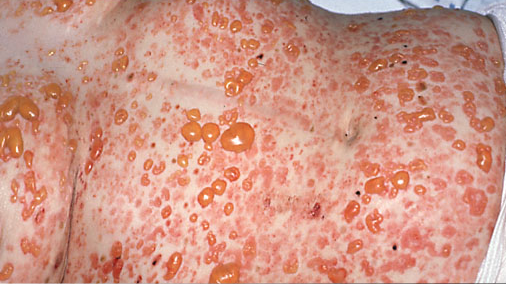 B.P.
-Skin biopsy shows a deeper blister(than in pemphigus) owing to a subepidermal split through the BM
-On direct IF, perilesional skin shows linear band of IgG and C3 along BMZ
-Indirect IF shows IgG antibodies that reacts with the BMZ in most patients
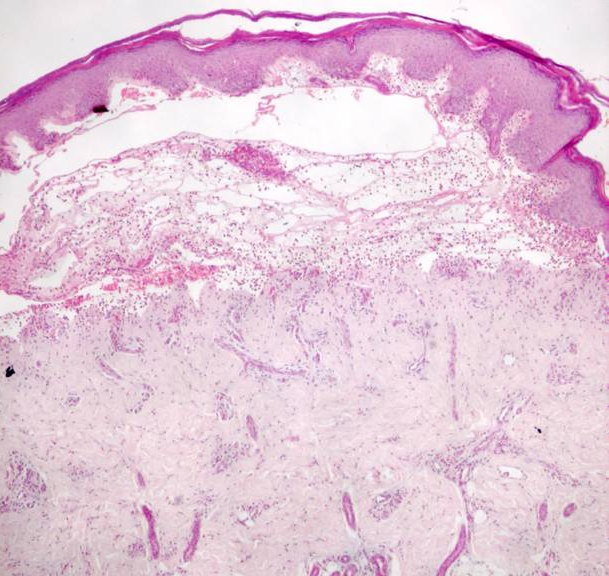 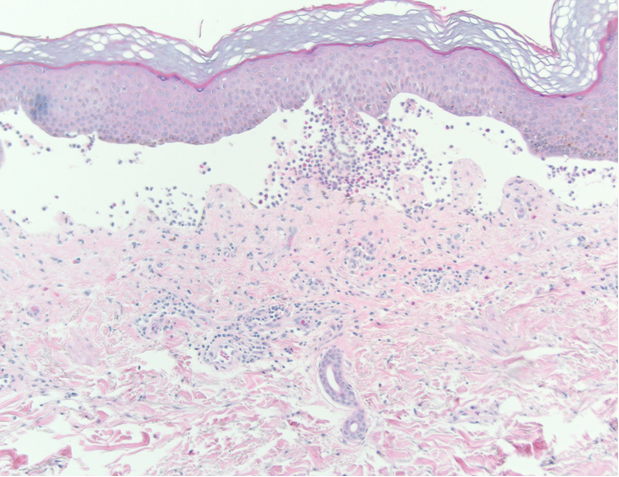 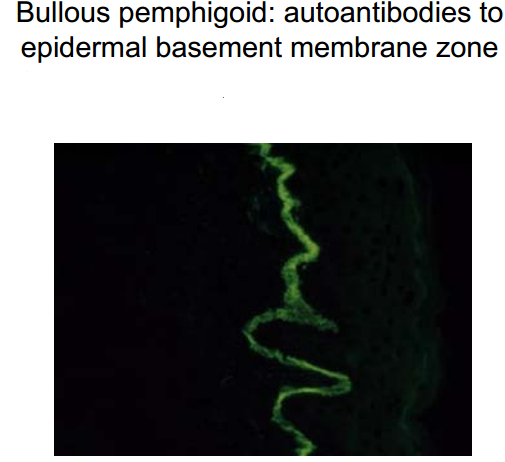 B.P. treatment
Steroid Topical
Systemic  Steroid
Antibiotics : Tetracycline, Minocin
Dapsone
Immuno suppressive.
Cicatricial Pemphigoid
Tense blisters & erosions of M.M, Oral cavity, eyes Nose pharynx
Skin occas. Involv. – 25%
Pronounced tendency to scarring Strictures
Sub epidermal blister
IgG, IgA, C3 BMZ
Complications:
Pharyngeal, Laryngeal, Esoph,Strictures
Ocular Involv. ----------- Blindness.
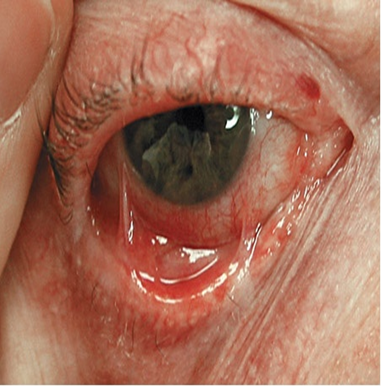 Cicatricial Pemphigoid
Rx
    steroid Topical
Intralesional steroid

  steroid.System
For ocular C.P. Dapsone- Ist Choice
Imm.Supp. Cyclophosphamide, Azath.IVIG
. Surgical Therapy
Pemphigoid Gestationis
-Erythematous urticarial plaques, alone or with papules vesicles blisters erosions most on abdomen proximal extr.
-Intense pruritus
-Sub epidermal blister
-C3 IgG At BMZ, H.G. Factor in patient’s sera
-2nd 3rd trimester, flares at post partum , OCP
-Treatment: steroid (topical or systemic).
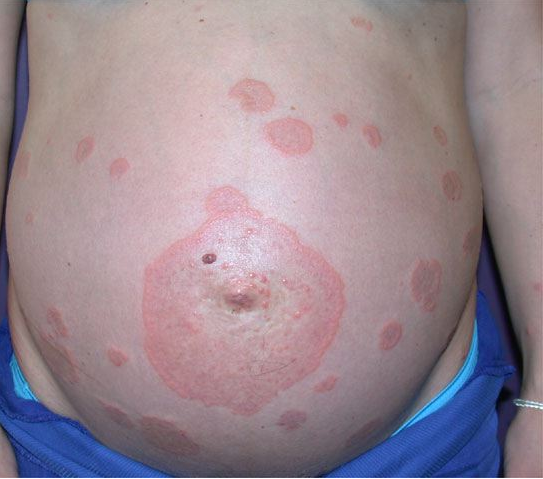 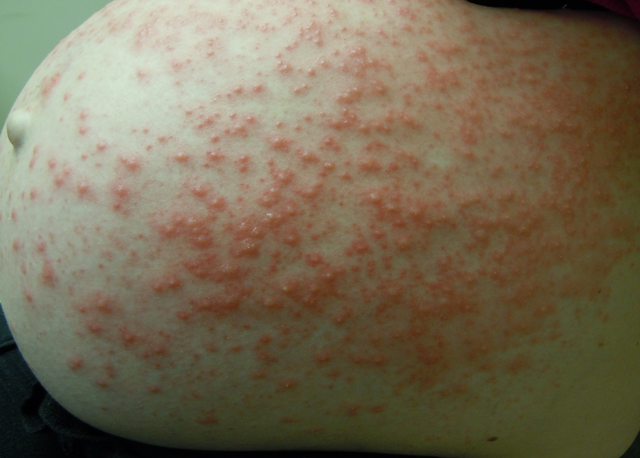 Dermatitis Herpetiformis
Small grouped papules, Vesicles, Blisters, Erosions on erythematous plaques.
* Intense pruritus
* Extensors of large joints (knees, elsbows, buttock, neck shoulders, frontal hairline, scalp)
* Papillary microabscesses, sub epidermal split 
* IgA: Granular, BMZ, pronounced in dermal papillae
* Iodides may induce flares.
Age: any ages late 2nd Early 4th decades
ASS : Gluten sensitive enteropathy +/-
clinical features of coeliac disease.
Rx
Dapsone, Sulfapyridine,
	Dietary measures
D.H.
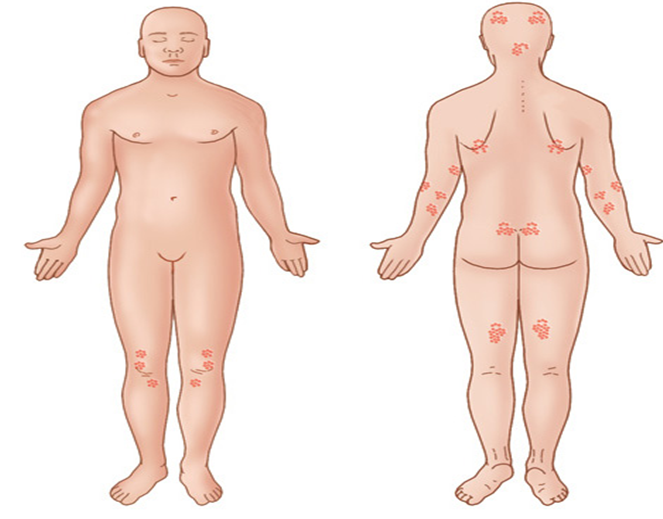 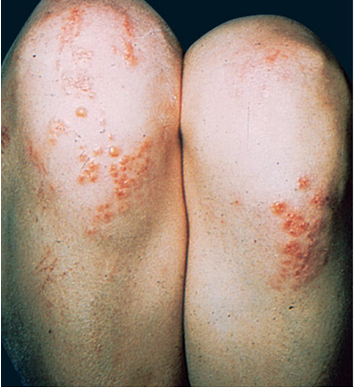 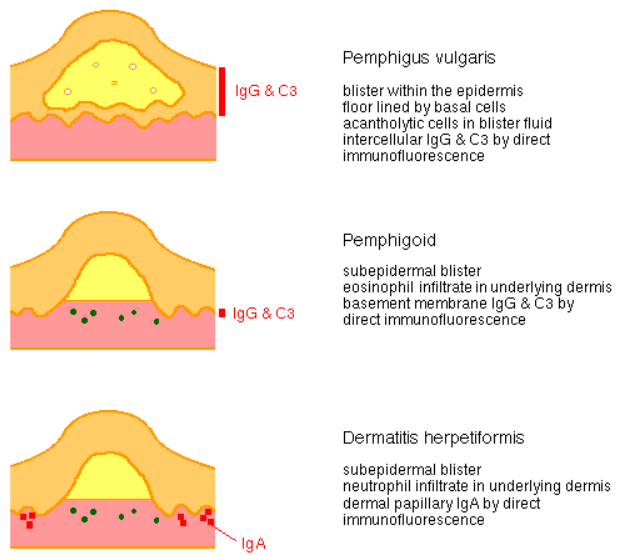 THANK YOU